فصل دوم درس اصول سرپرستی ارایه دهنده : مانا نیکروش
نام فصل : برنامه ریزی در مدیریت
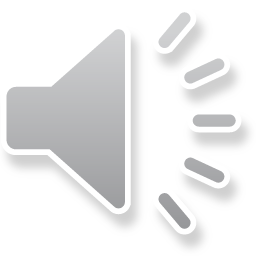 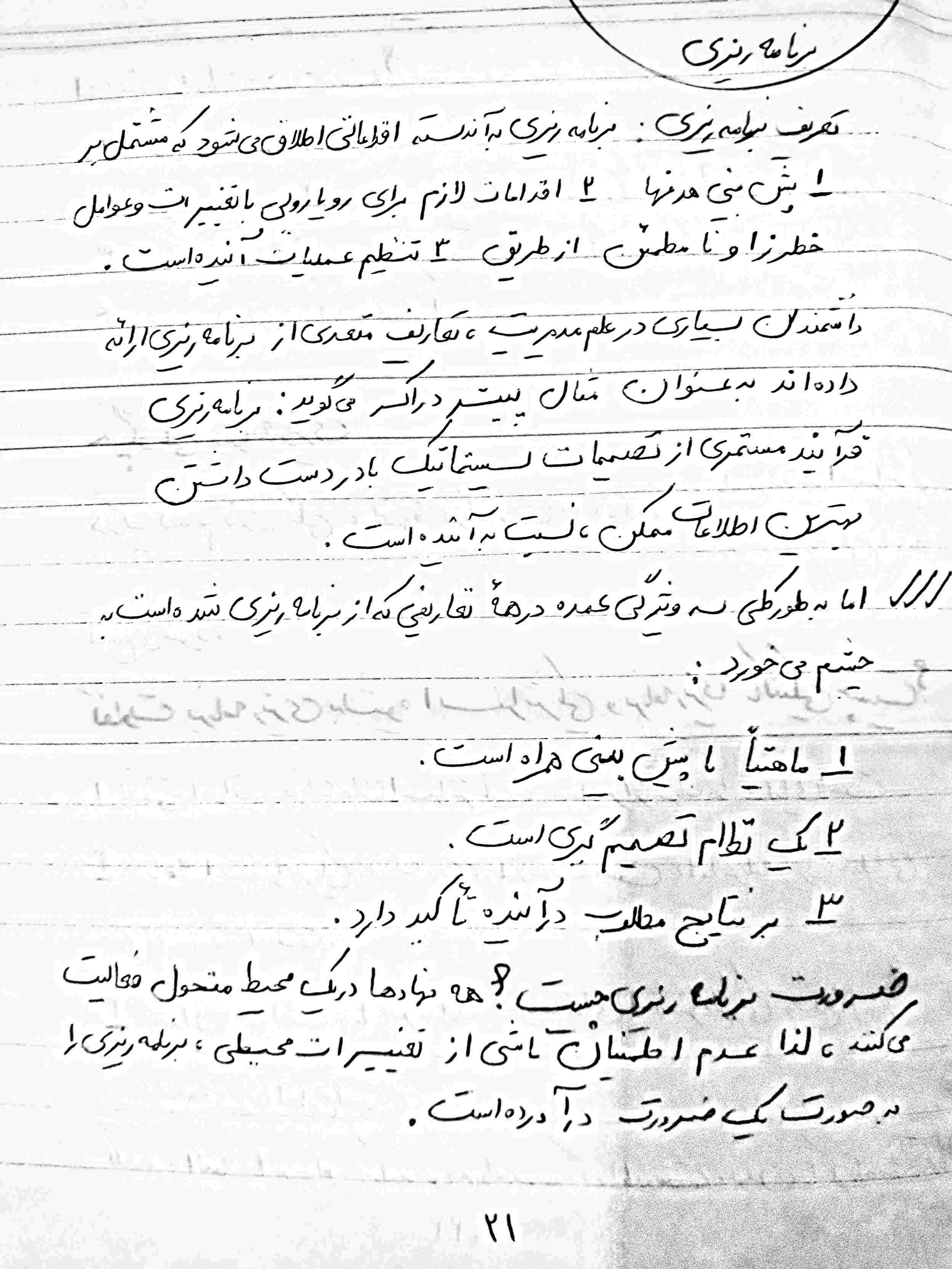 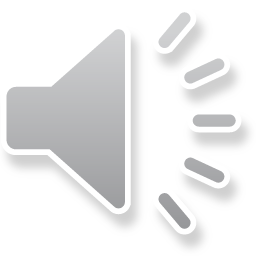 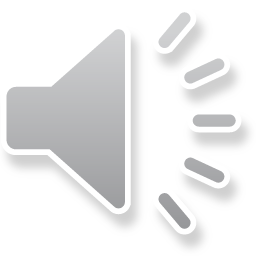 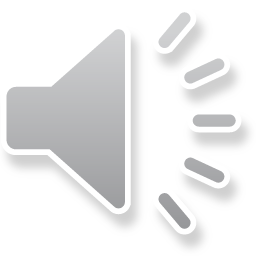 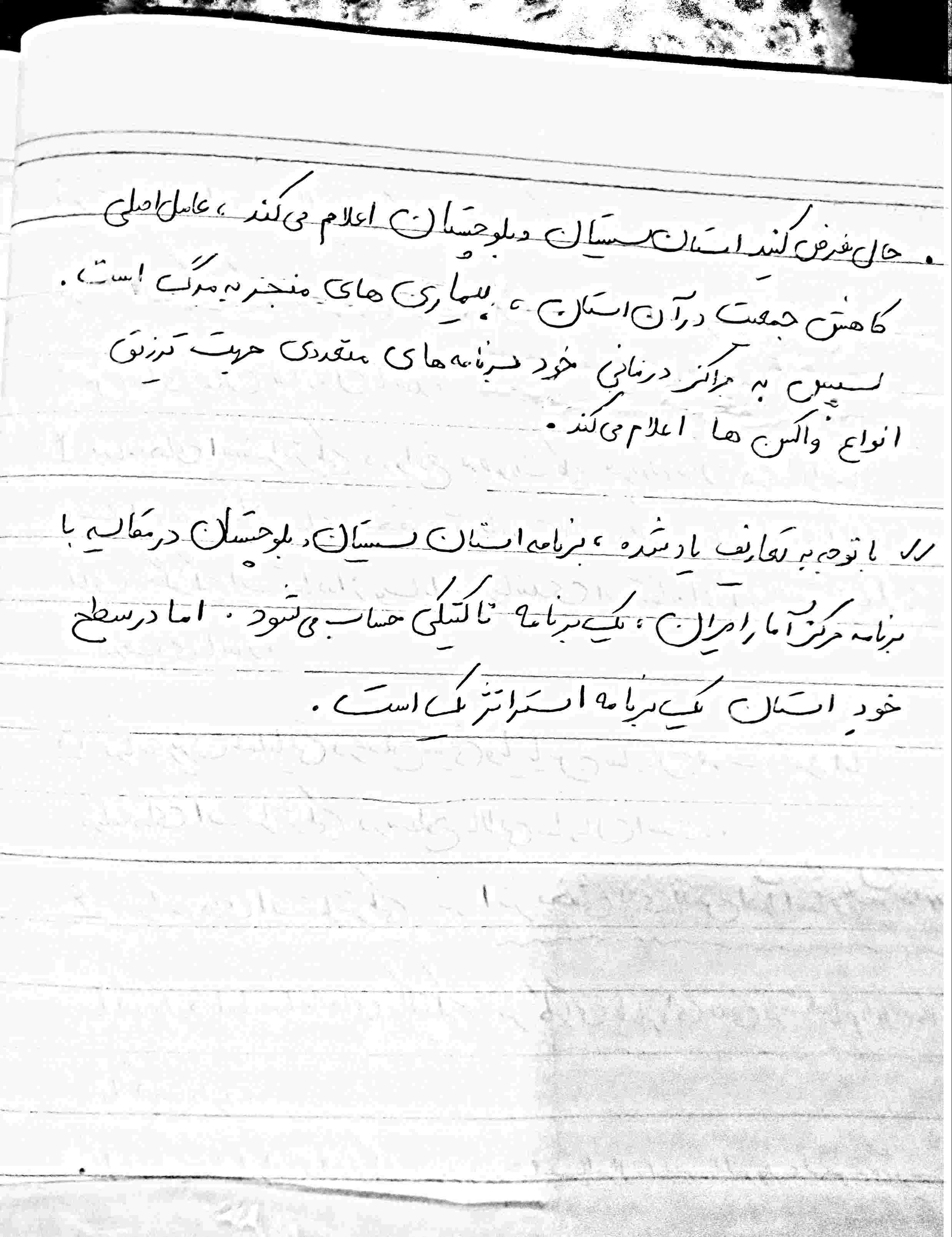 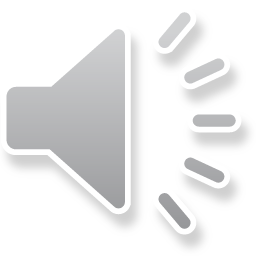 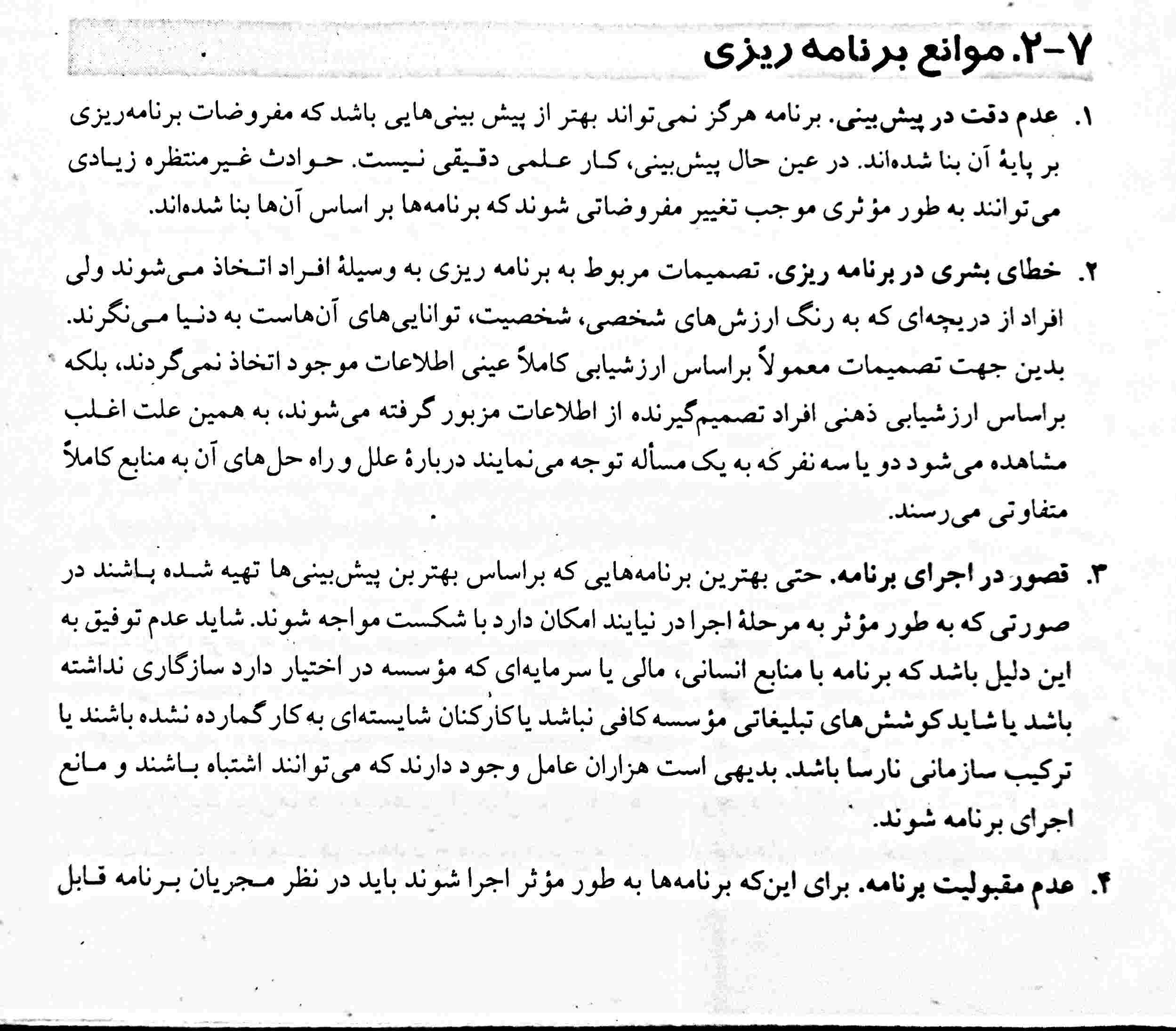 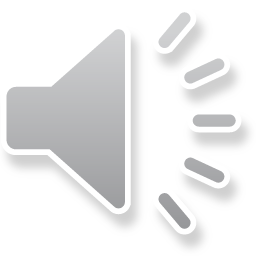 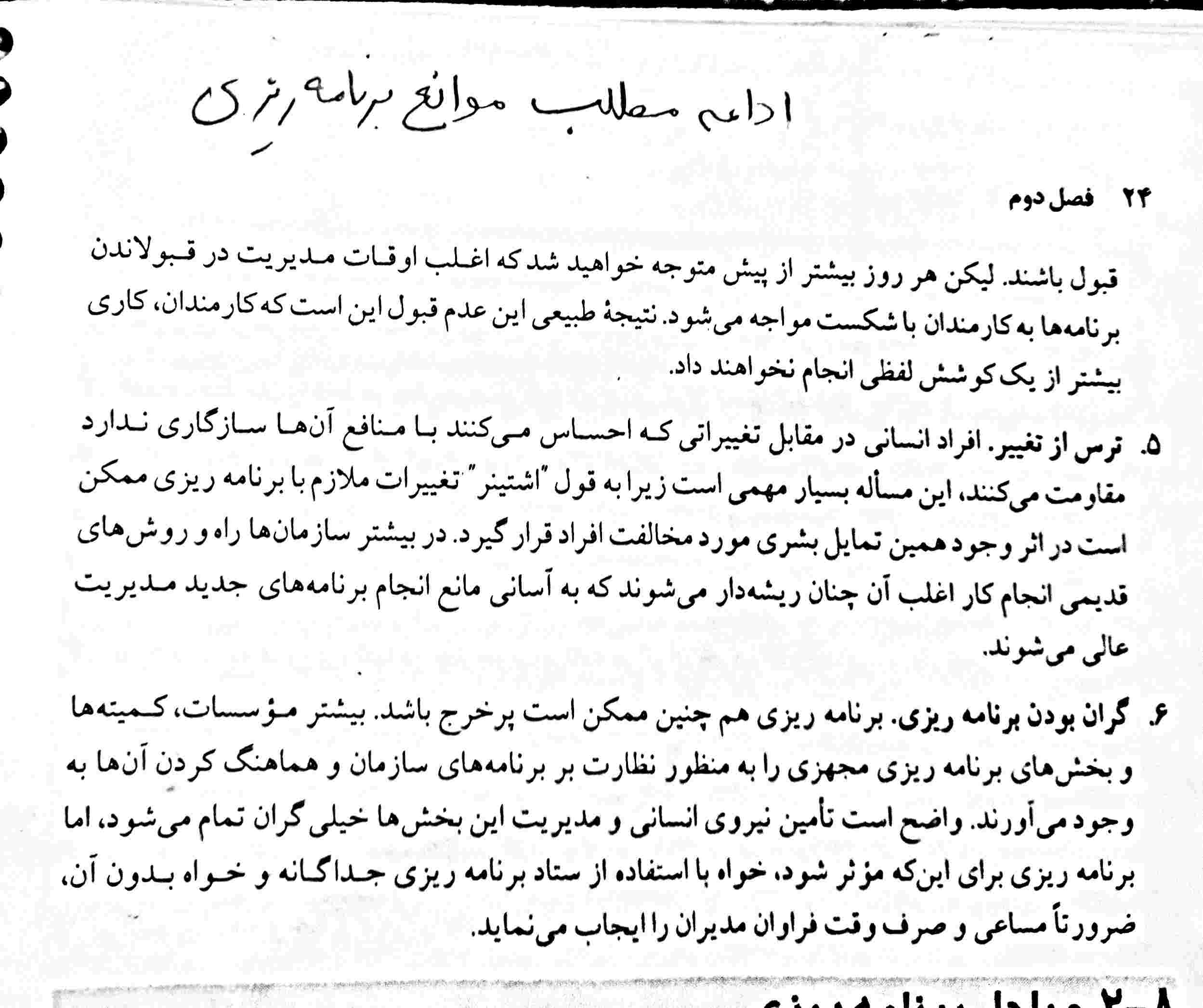 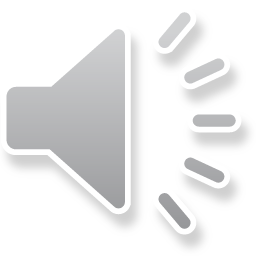 برخی روشهای برنامه ریزی
نمودار گانت
تجزیه و تحلیل نقطه سر به سر
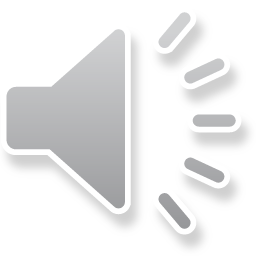 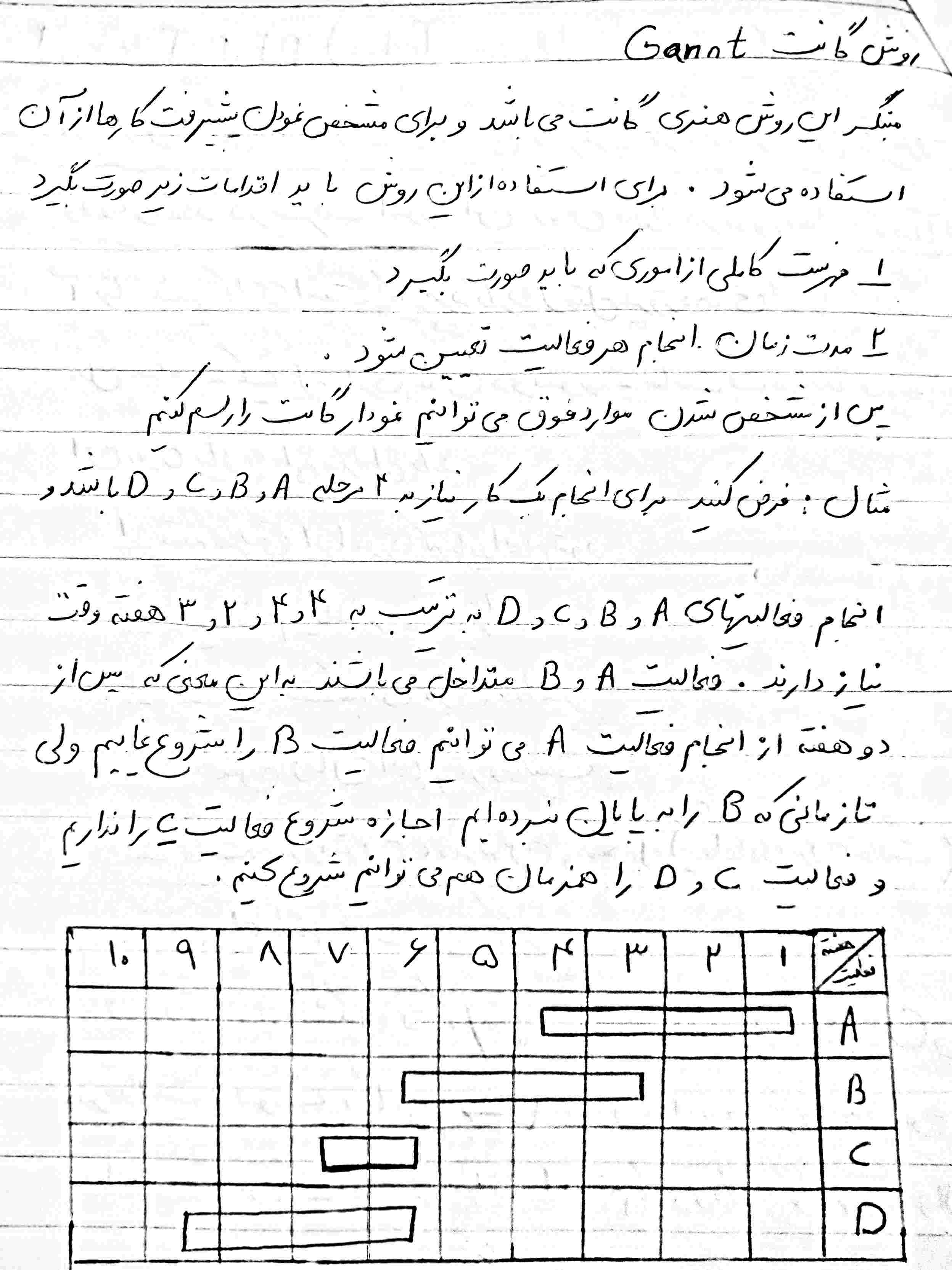 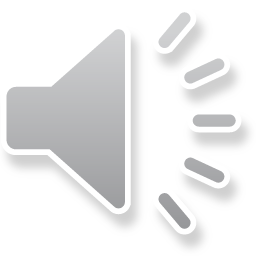 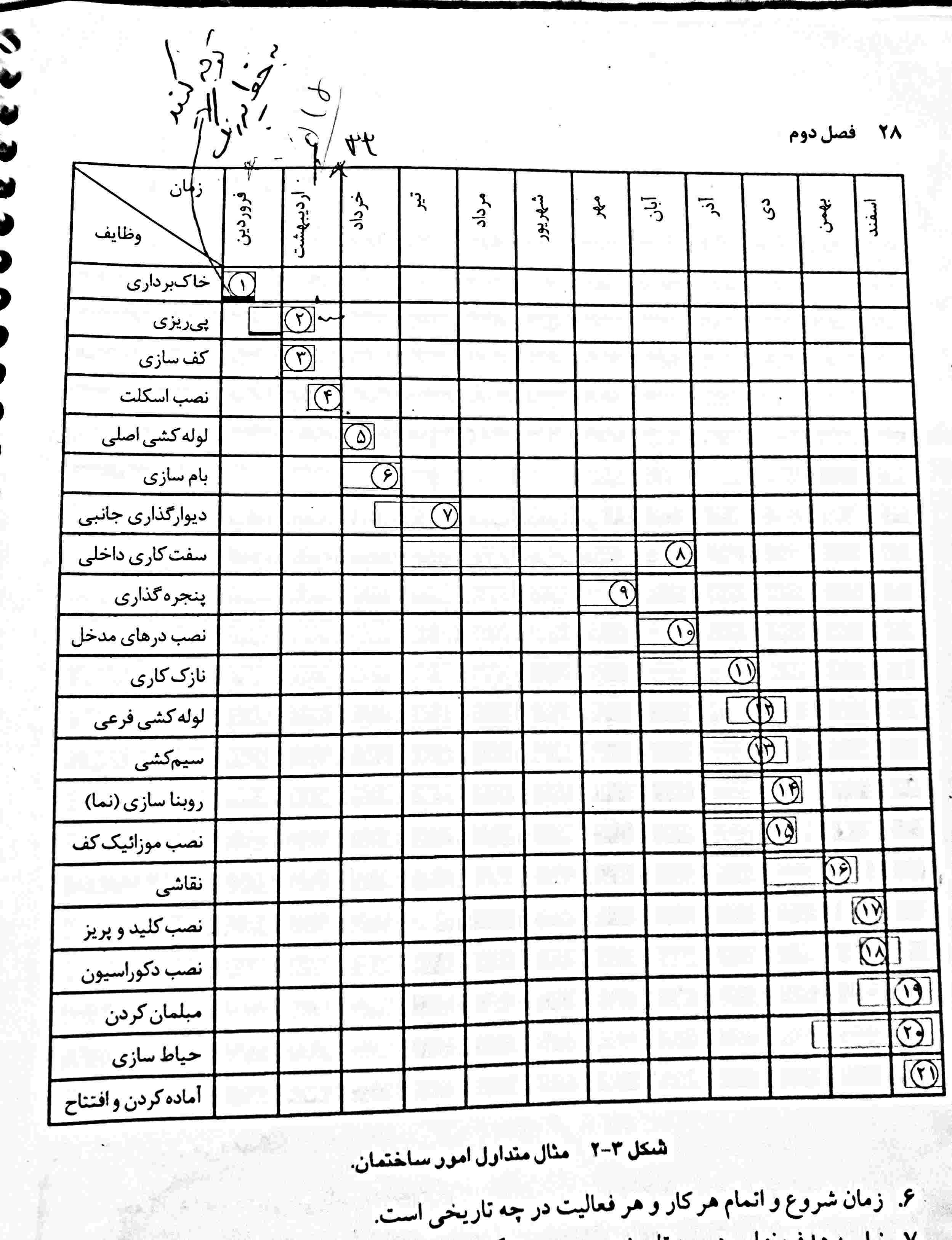 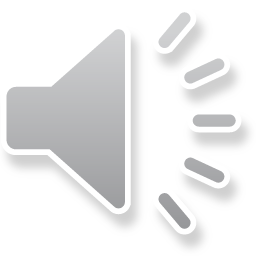 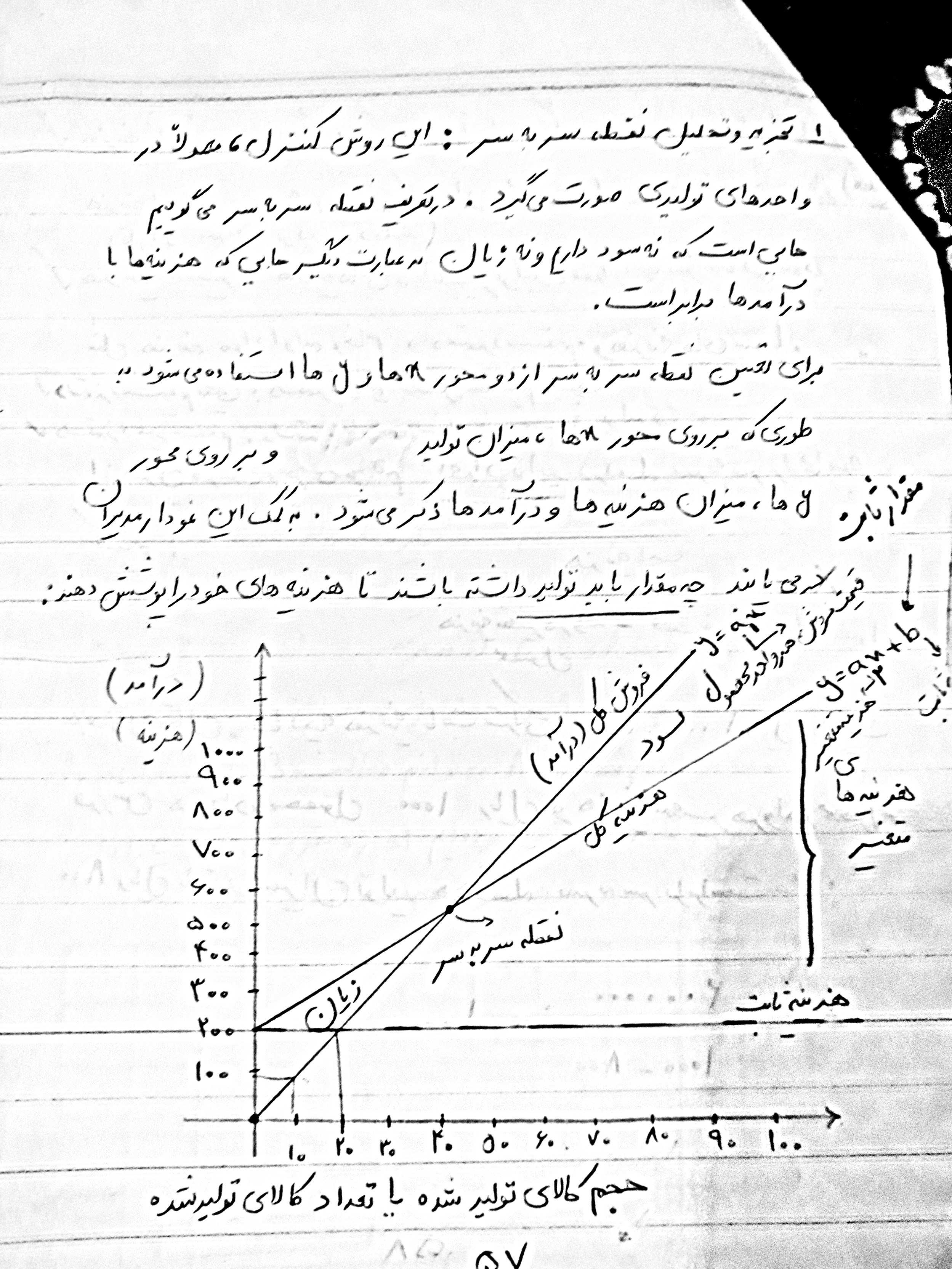 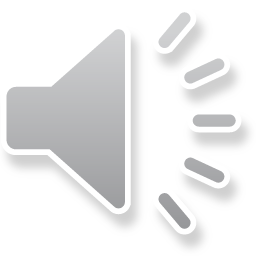 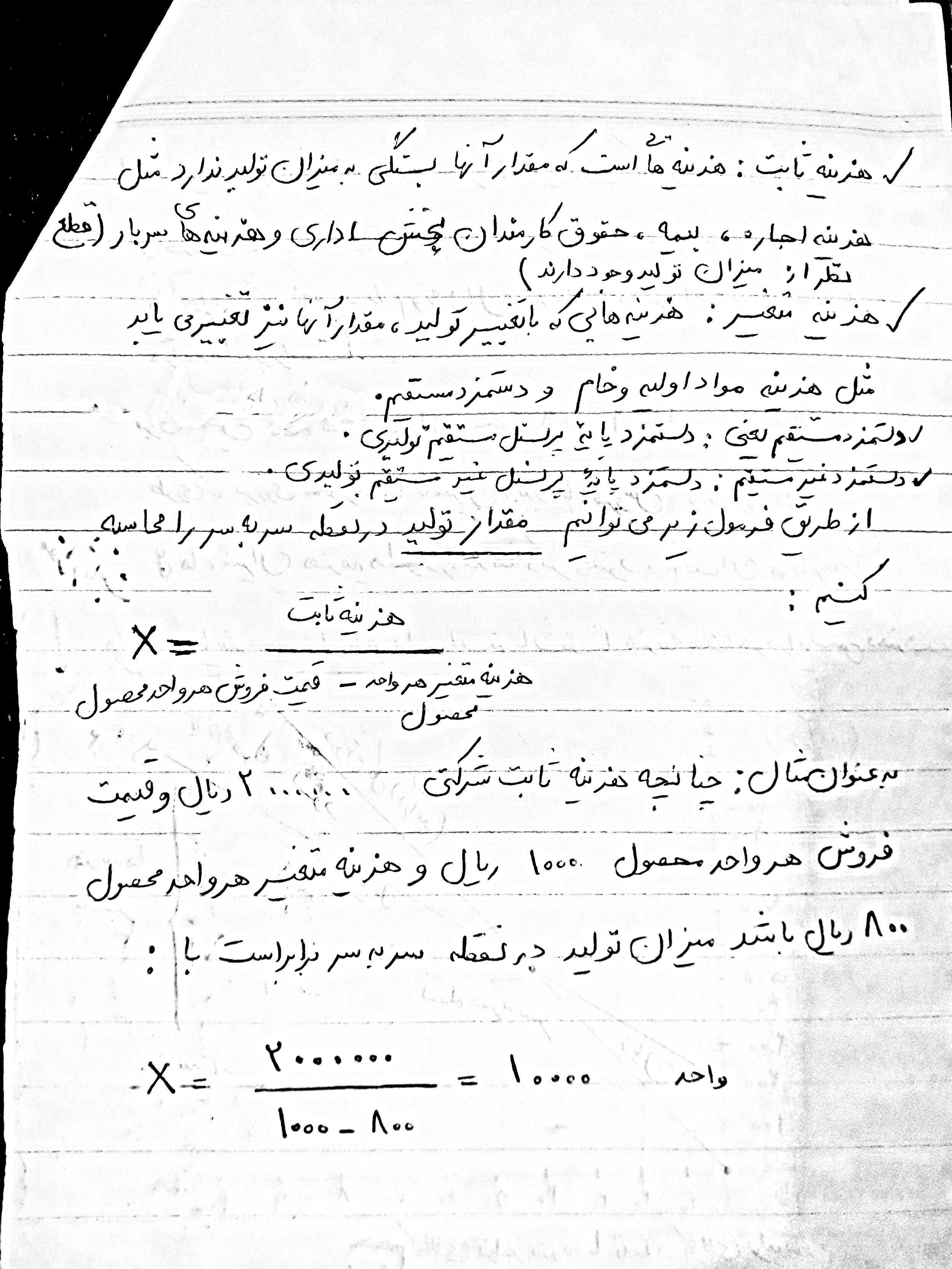 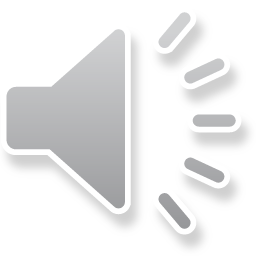 نمونه سوالتفاوت برنامه های استراتژیک با عملیاتی چیست؟موانع برنامه ریزی را نام ببرید .چرا برنامه ریزی مهم ست؟
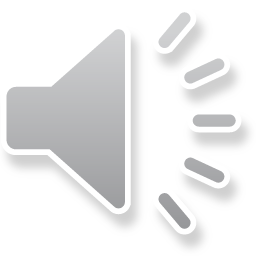